おおさかプラスチック対策推進ネットワーク会議の設置について
資料１
2019年8月7日　大阪府
背景・目的
○ アジア各国によるプラスチックごみの輸入規制により、国内に
　おける資源循環をさらに推進していく必要がある。
○　大阪ブルー・オーシャン・ビジョン(2019.6)※1を踏まえ、G20
　サミット開催地として海洋プラスチックごみ対策を推進すべき。
大阪府では、2019年1月に「おおさかプラスチックごみゼロ宣言※2」を
行い、プラスチックの資源循環や海洋プラスチックごみ対策の推進
に向け、不断の取組みを行うことを宣言。
各主体(行政、事業者、府民、NPO)が取り組むべき事項を検討するため、関係者間で取組みの現状や課題について情報共有や意見交換を実施
※２　おおさかプラスチックごみゼロ宣言（抜粋）
　　府民・市民や企業等と連携し、海洋プラスチック汚染の実態の正しい理解を深めるとともに、使い捨てプラス
　チックの削減や3R（リデュース、リユース、リサイクル）のさらなる推進、プラスチックごみのポイ捨ての防
　止、紙等のプラスチック代替品の活用など、プラスチックごみゼロに向け、自ら不断の取組みを行うことをここ
　に宣言します。
※１　大阪ブルー・オーシャン・ビジョン
　　G20大阪サミット終了後に、「G20大阪首脳宣言」が
　行われ、2050年までに海洋プラスチックごみによる追加
　的な汚染をゼロにまで削減することを目指す世界共通のビ
　ジョンとして共有。
論　点(案)
構成メンバー
◎
花田　眞理子（大阪産業大学大学院　教授）
原田　禎夫　（大阪商業大学　准教授）
日本チェーンストア協会関西支部
一般社団法人　日本フランチャイズチェーン協会
一般社団法人　全国清涼飲料連合会
特定非営利法人　ごみゼロネット大阪
市町村（大阪市、堺市、吹田市、東大阪市、
　　　　　　羽曳野市、熊取町）
大阪府（事務局）

◎…座長
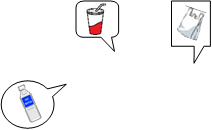 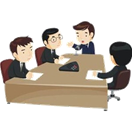 【参考】令和元年度スケジュール
　8月7日　第１回会議　　　　12月(予定)　第２回会議　　　　3月　中間とりまとめ（府）